муниципальное дошкольное образовательное учреждение
«Детский сад №161 Красноармейского района Волгограда»
Адрес: 400031, Россия, г. Волгоград, ул. им. Ломакина. 9. Телефон: 620073.
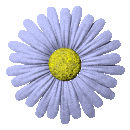 «Использование здоровьесберегающих технологий  у детей дошкольного возраста»
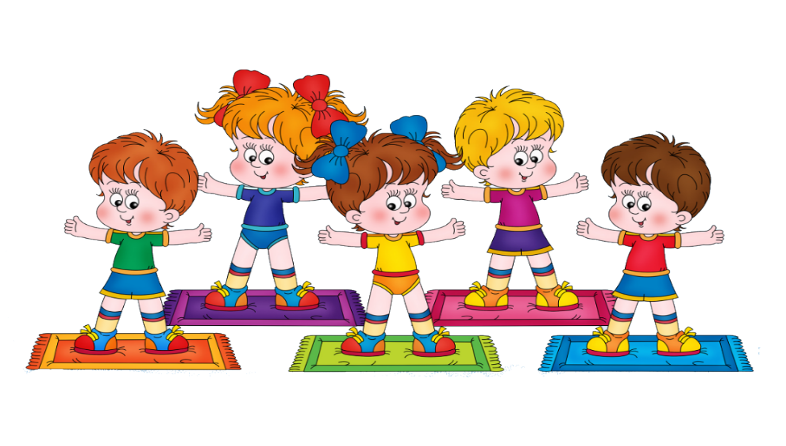 Подготовила: Локтионова Елена Анатольевна

Волгоград,
 2018
Культура здоровья – это наука о закономерностях формирования и сохранения здоровья. 

Здоровье детей всегда было одной из главных задач в обществе. Одной из важнейших задач современного дошкольного учреждения является формирование здорового образа жизни и воспитание сознательного, ответственного отношения к сохранению и укреплению здоровья у дошкольников.

Целевыми ориентирами воспитания у дошкольников культуры здорового образа жизни являются: способность ребенка к волевым усилиям, умение следовать социальным нормам поведения и правилам в разных видах деятельности, умение соблюдать правила безопасного поведения и личной гигиены, овладение начальными знаниями о себе и основными культурными способами деятельности.

Формирование культуры здорового образа жизни с использованием здоровьесберегающих технологий охватывает весь воспитательно-образовательный процесс.
Цель здоровьесберегающих технологий в ДОУ:
Применительно к ребенку – обеспечение высокого уровня реального здоровья воспитанника детского сада воспитание валеологической культуры как совокупности осознанного отношения ребенка к здоровью и жизни человека знания о здоровье и умения оберегать, поддерживать и охранять его, валеологической компетентности, позволяющей дошкольнику самостоятельно и эффективно решать задачи здорового образа жизни безопасное поведение, задачи, связанные с оказанием элементарной медицинской, психологической самопомощи и помощи. 
Применительно к взрослым – содействие становлению культуры здоровья, в том числе культуры профессионального здоровья воспитателей ДОУ и валеологическому просвещению родителей.
В нашей дошкольном  организации разработана технология здоровьесбережения для детей. Главными задачами которой являются:
Укрепление, обогащение и сохранение детского здоровья на основе системного использования доступных для нашего детского сада средств физического воспитания, организации двигательной активности на свежем воздухе.

 Обеспечение активного участия детей в процессе получения знаний о здоровом образе жизни

 Сотрудничество конструктивное партнерство семьи, педагогического коллектива и самих детей в укреплении их здоровья.
Виды здоровьесберегающих технологий в нашем  дошкольном учреждение
·        медико-профилактические;
 ·        физкультурно-оздоровительные;
 ·        технология просвещения родителей;
 ·        здоровьесбережения и здоровьеобогащения педагогов дошкольного образования.
Виды оздоровительной деятельности в нашей дошкольной организации.
Одной из самых эффективных закаливающих моментов в режиме дня является прогулка на свежем воздухе.
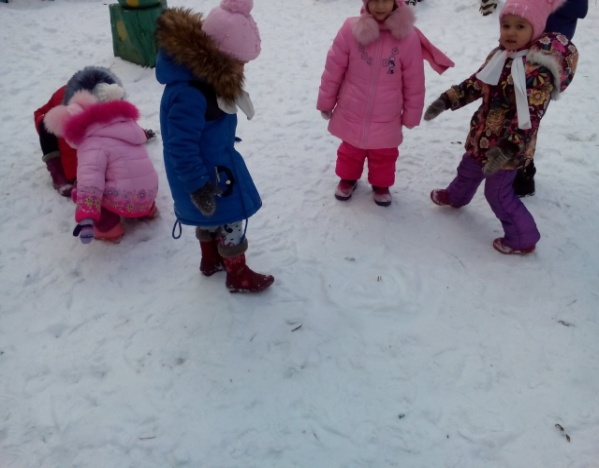 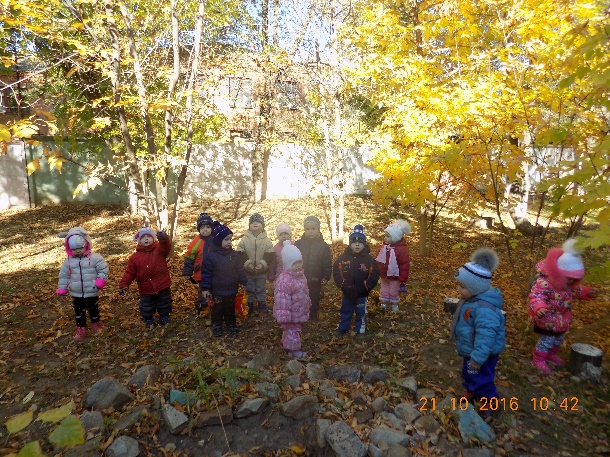 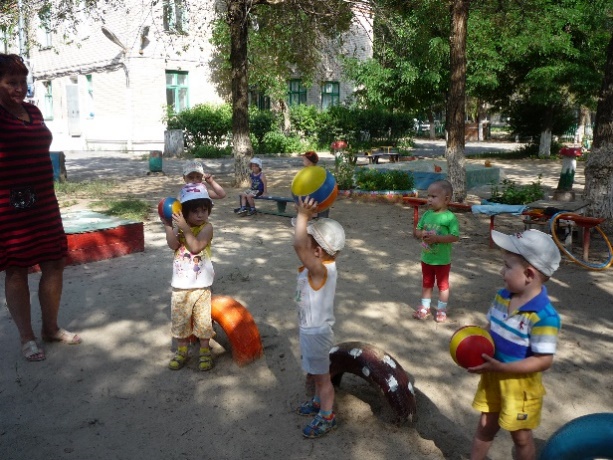 Дыхательная гимнастика
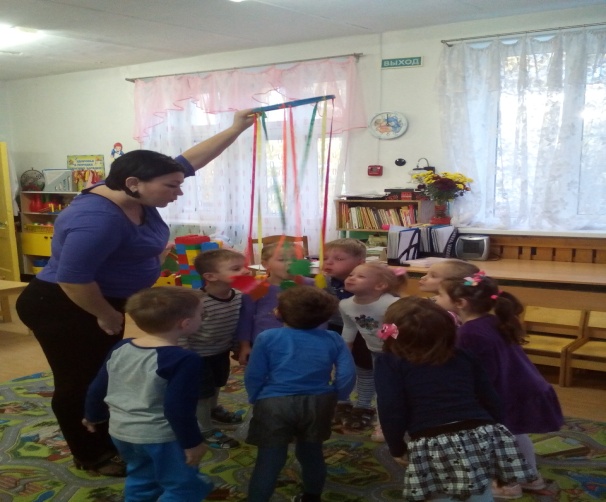 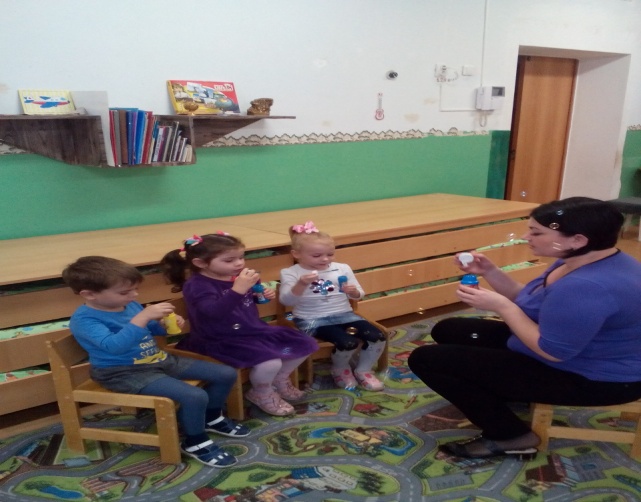 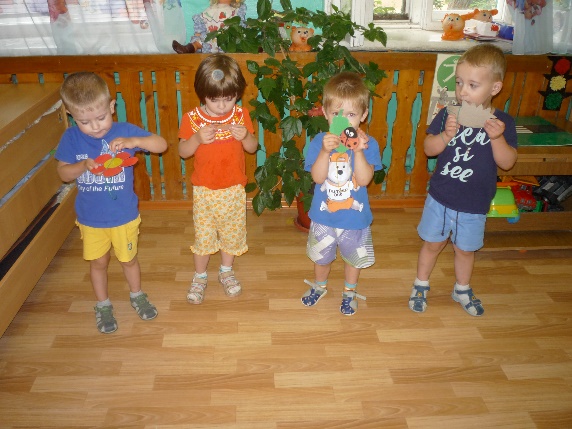 Пальчиковая гимнастика
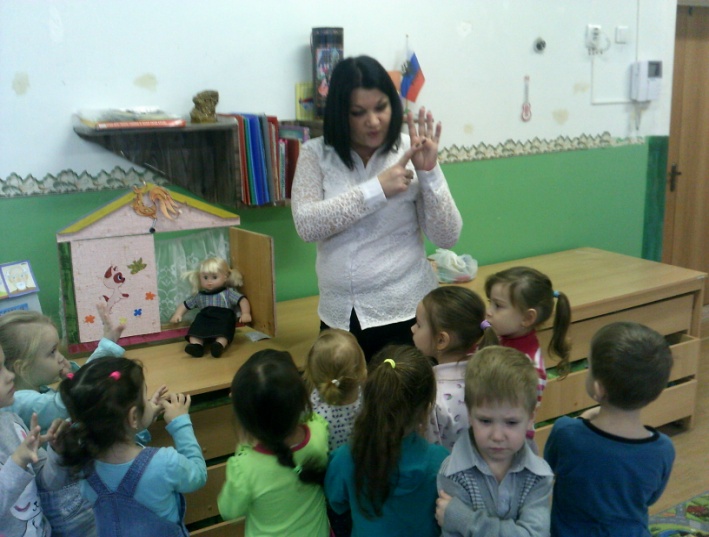 Физкульминутки
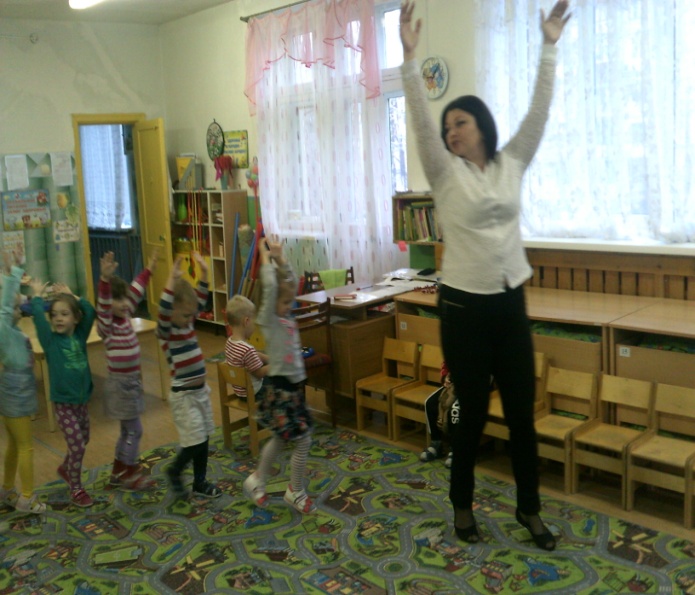 Утренняя гимнастика
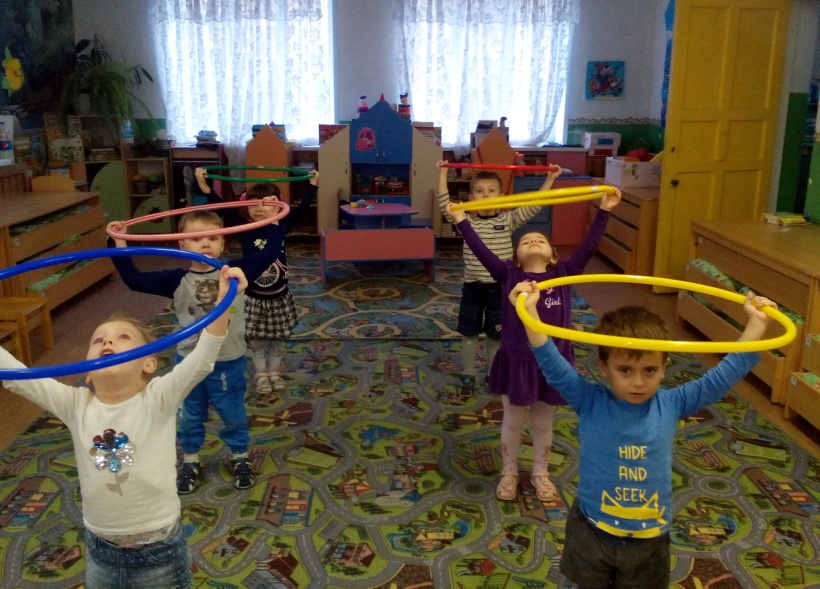 Гимнастика после дневного сна
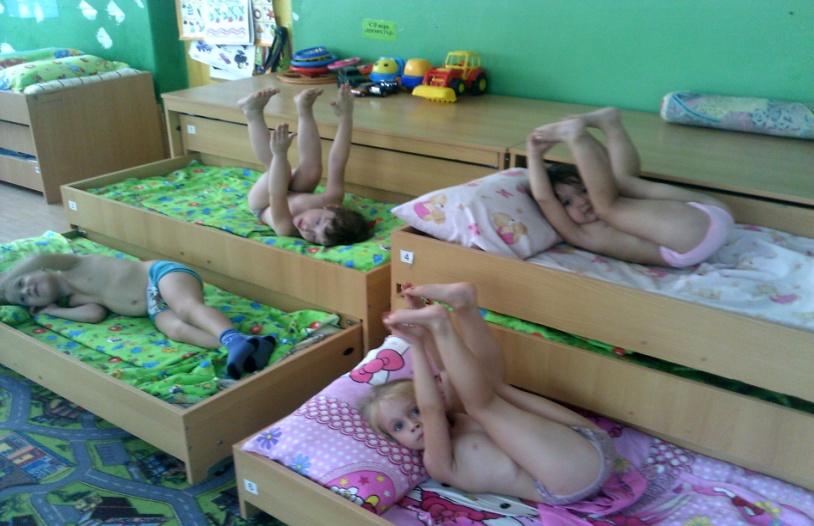 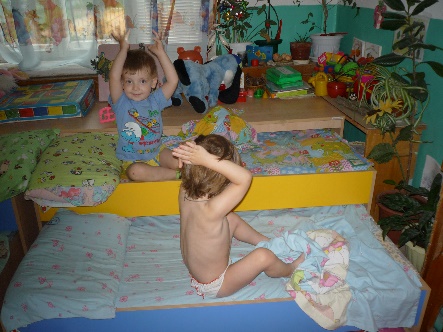 Закаливающие процедуры
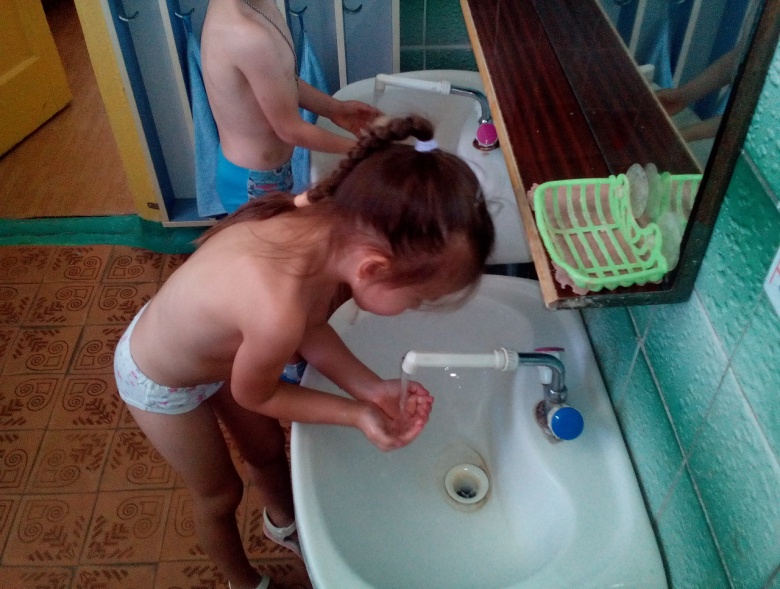 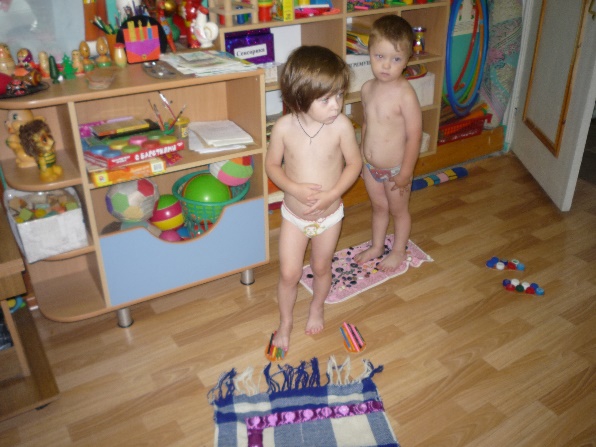 И мною были созданы картотеки по здоровьюсберегающим технологиям и демонстрационный материал.
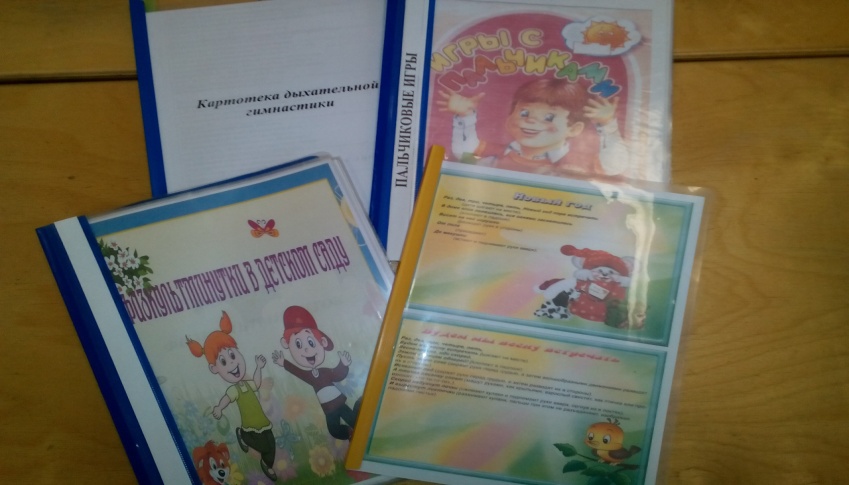 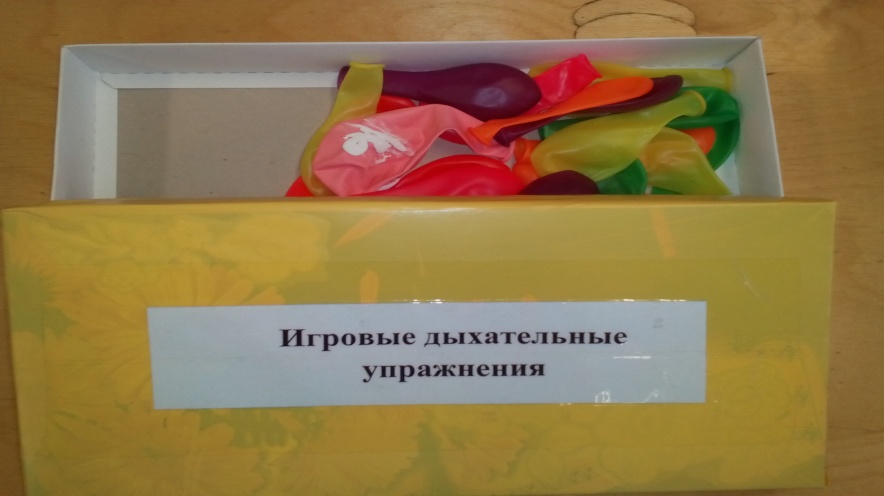 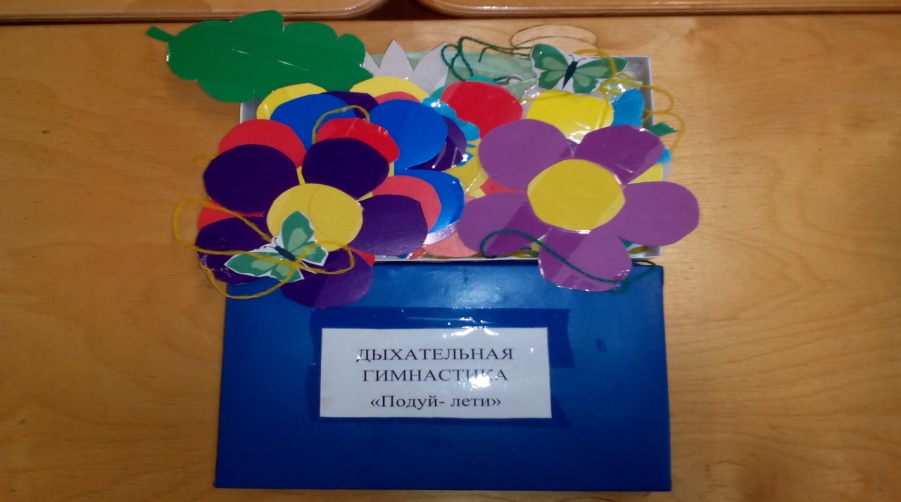 Заключение
Привычка к здоровому образу жизни - это жизненно необходимая привычка. Вот почему детский сад и семья ребенка-дошкольника обязаны заложить основные понятия здорового образа жизни, используя различные методы в своей работе.
 Мы считаем, что созданная в нашем  детском саду система по использованию здоровьесбережающих технологий позволяет наиболее качественно решать задачи по формированию культуры здоровья у детей.
Спасибо за внимание